Molenhoek
Doorkijk naar de toekomst
[Speaker Notes: Wijkraad wil graag de discussie met u voeren over toekomst van Molenhoek:
Wat moeten we verwachten van de wijk over 10 jaar?]
Molenhoek: doorkijk naar de toekomst
Molenhoek in 2019
Inwoners
Woningen
Woonomgeving

Molenhoek in 2030
Inwoners
Woningen
[Speaker Notes: Opzet presentatie: Molenhoek anno 2019
Doorkijk toekomst: 2030
Afsluiten met stellingen rondom thema: Molenhoek zorgzame wijk]
Molenhoek 2019: bevolking
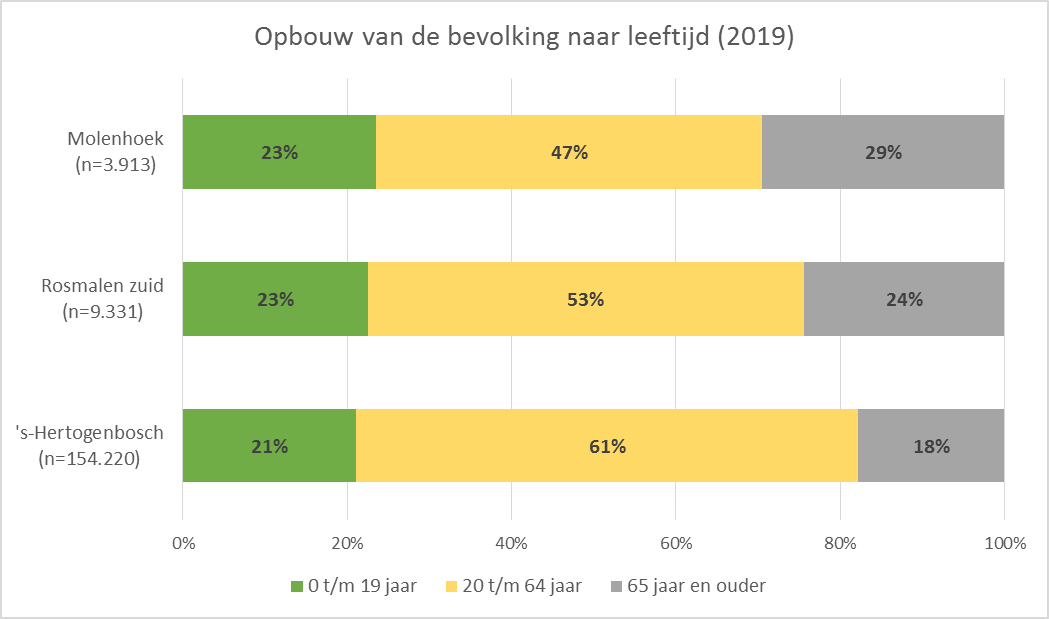 Veel ouderen

Kinderrijk
Molenhoek 2019: huishoudens
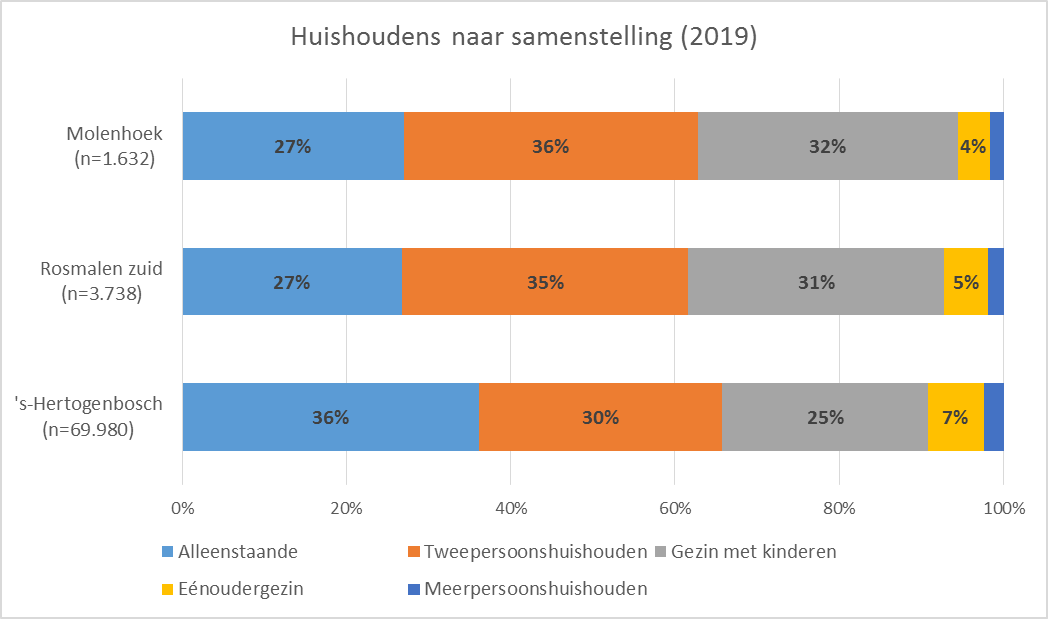 Minder alleenstaanden

Meer gezinnen met kinderen
Molenhoek 2019: woningen
Veel koopwoningen

Veel (half)vrijstaand

Hoge WOZ-waarde
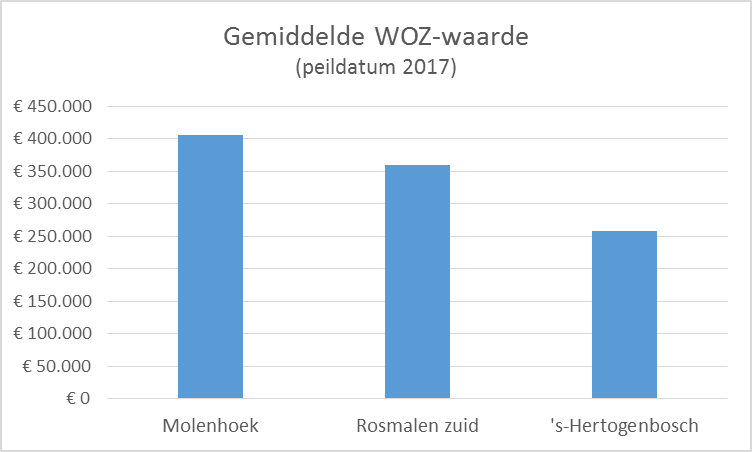 [Speaker Notes: Aandeel koop: 88%; 81%; 57%
Aandeel (half)vrijstaand: 65%; 51%; 21%]
Rosmalen zuid
Hoge waardering woning en woonomgeving

Sociaal en actief:
	25% verleend wel eens mantelzorg
	51% doet wel eens vrijwilligerswerk
[Speaker Notes: Rapportcijfer woning: 8,2; 7,9
Rapportcijfer woonomgeving: 8,0; 7,5

Mantelzorgers sH: 22%
Vrijwilligers sH: 36%]
Bouwstenen prognose
bevolking groeit 					bevolking daalt
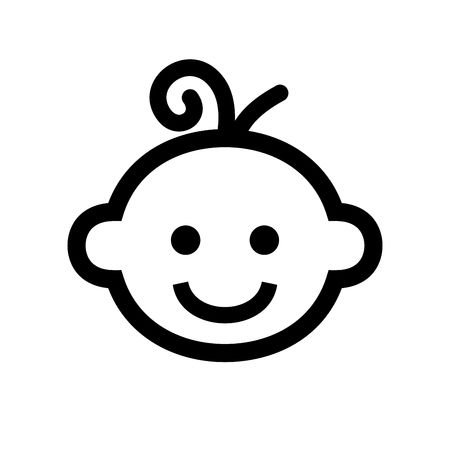 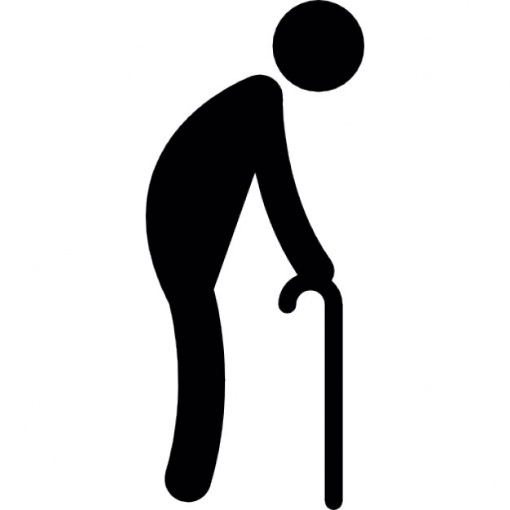 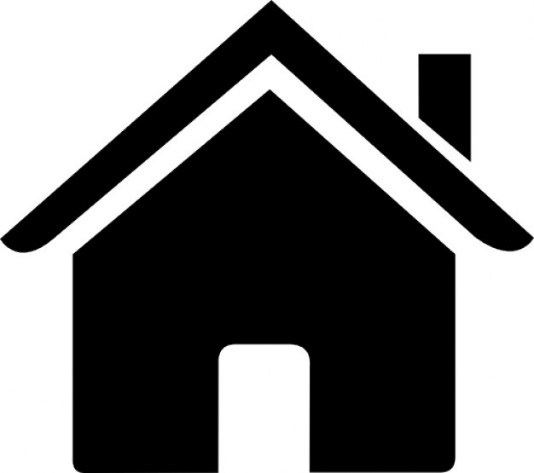 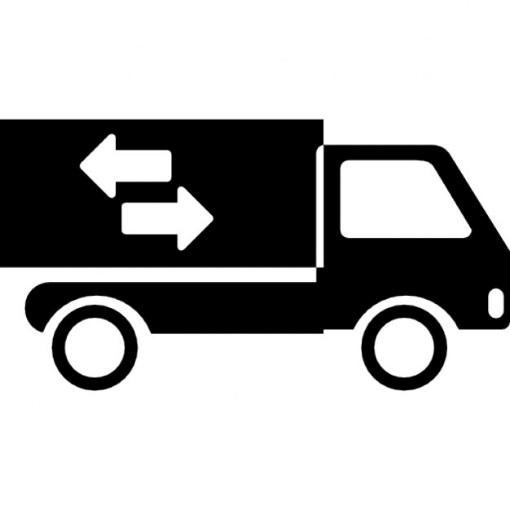 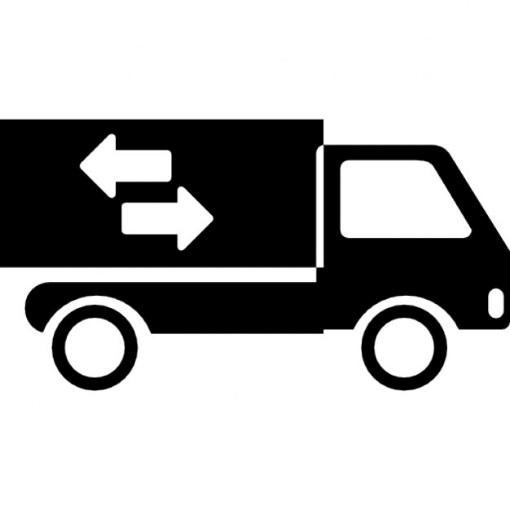 Molenhoek in 2030
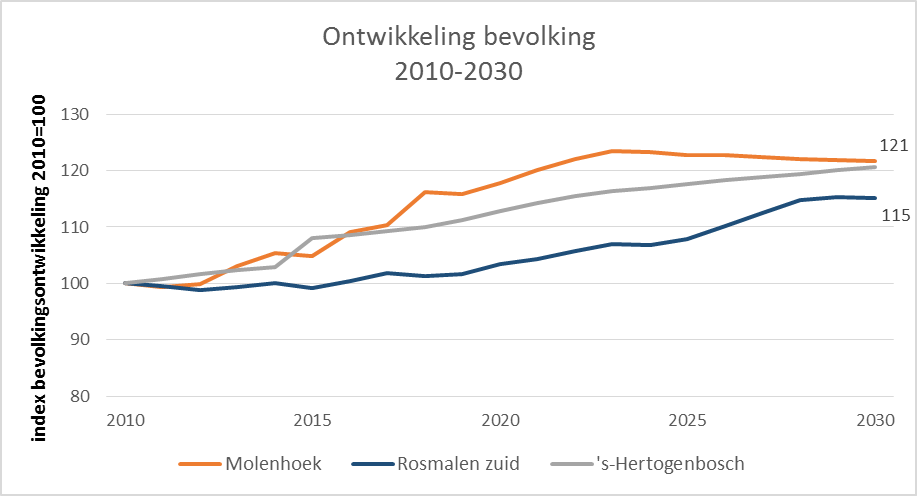 Groei 2019-2030: +10%
 

Groei tot 2025

Na 2025 kleine daling
Molenhoek 2030
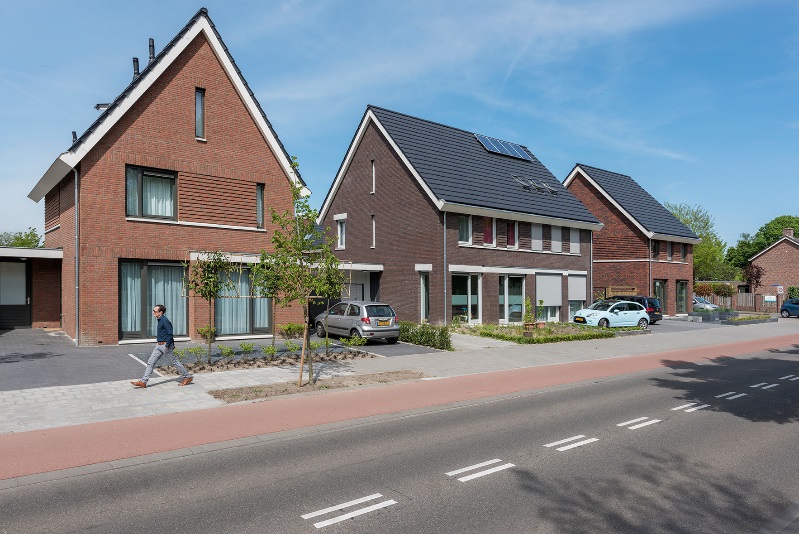 Afgelopen 10 jaar veel woningen toegevoegd


Tot 2030 nog zo’n 100 extra woningen
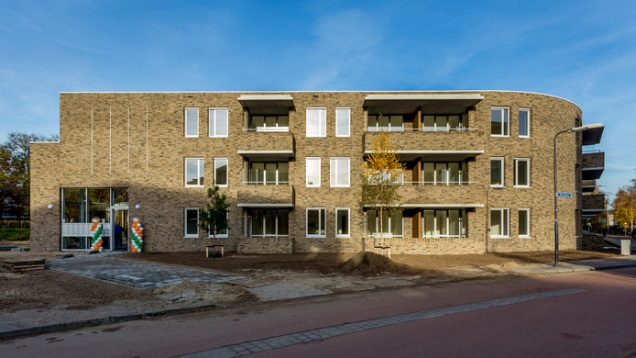 [Speaker Notes: Afgelopen 10 jaar zo’n 250 nieuwe woningen

Nieuwbouw komende jaren De Hoef noord (huur gestapeld (56) en koop grondgebonden (48))]
Molenhoek in 2030
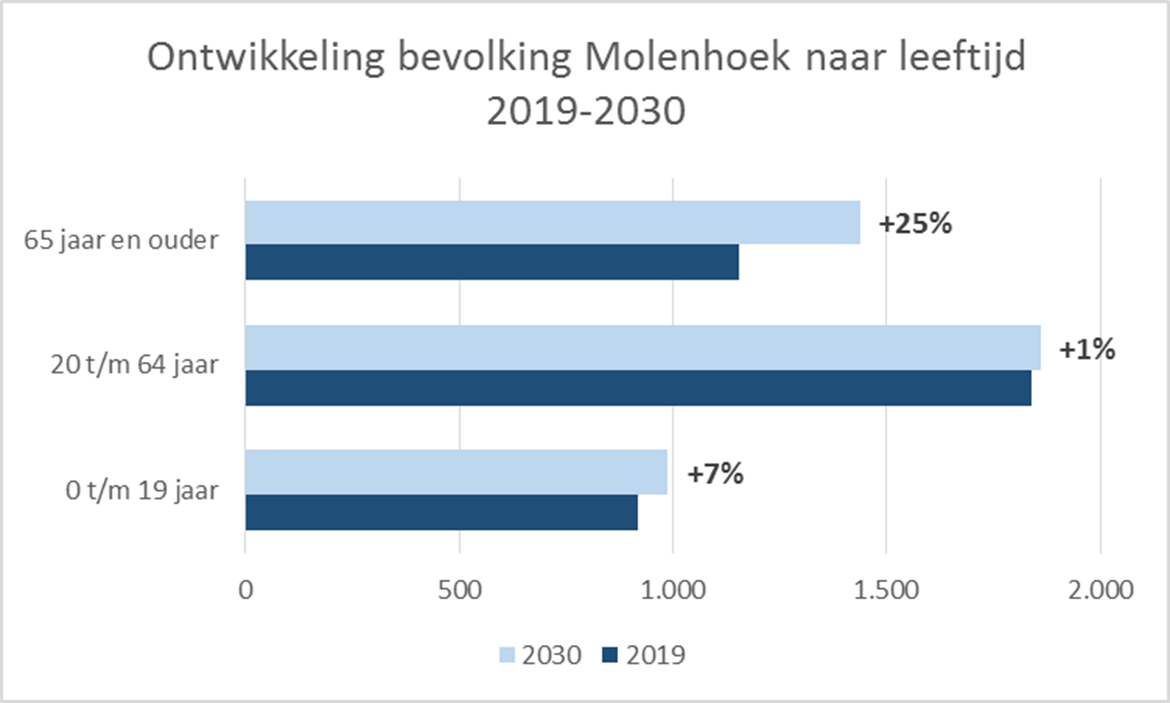 Vergrijzing Molenhoek loopt ‘voor’ op gemeente

Steeds meer ouderen,  maar minder grote toename dan ’s-Hertogenbosch
[Speaker Notes: Vergrijzing in Molenhoek loopt ‘voor’ op ontwikkeling van ‘s-Hertogenbosch. 
In de periode 2010-2019 is aantal 65-plussers in Molenhoek veel sterker gestegen dan het Bossche gemiddelde. In de periode 2019-2030 zal juist in sH het aantal ouderen sterker toenemen (+30%).]
Molenhoek 2030
Meer kleine huishoudens

Ontwikkeling gelijk aan stedelijk gemiddelde
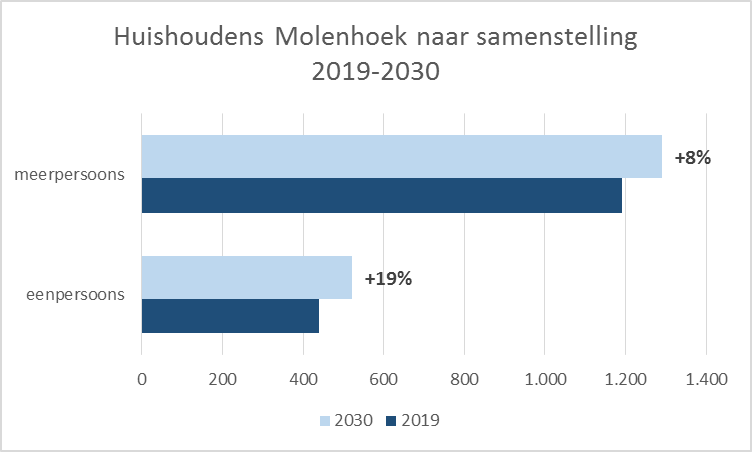 [Speaker Notes: In periode 2010-2019 is aandeel 1p hh in Molenhoek zeer sterk toegenomen.
In 2010 bestond 18% van alle huishoudens uit een persoon. In 2019 is dit 27%.]
Molenhoek
Molenhoek vergrijst nog maar beperkt: eenzaamheid zal niet verder toenemen

Molenhoek is en blijft een sociale en actieve wijk